VOC/VOI in Deutschland aktuelle Situation
Berlin, 15.09.2021
Übersicht VOC in Erhebungssystemen
Genomseq.(Stichprobe)
RKI Testzahl-erfassung
IfSG-Daten
2
Übersicht VOI in Stichprobe
Genomseq.(Stichprobe)
3
Anteile der Genomsequenzierung
4
VOC /VOI
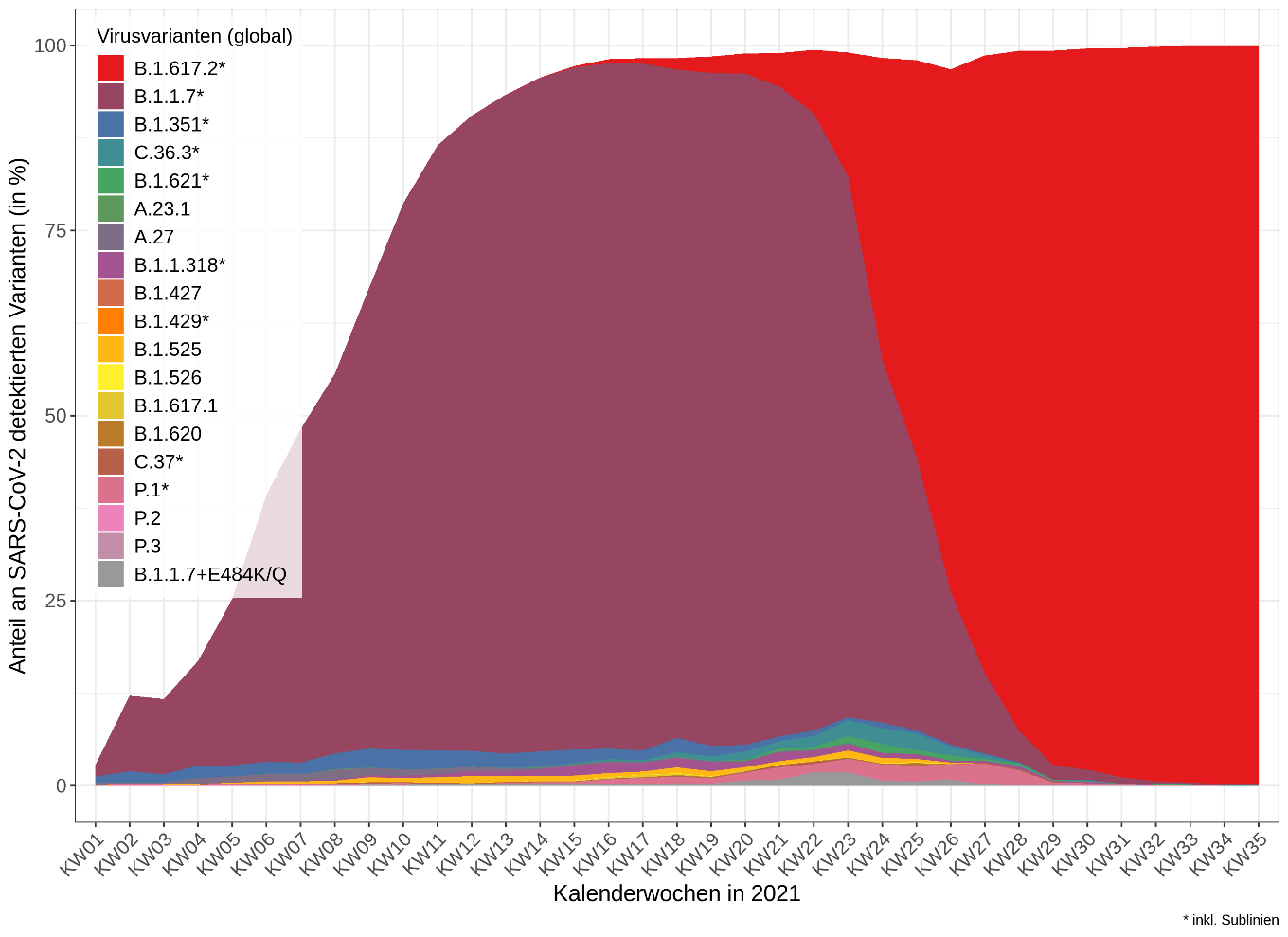 Alpha
Delta
Gamma
Beta
02.11.15
5
Delta Sublinien
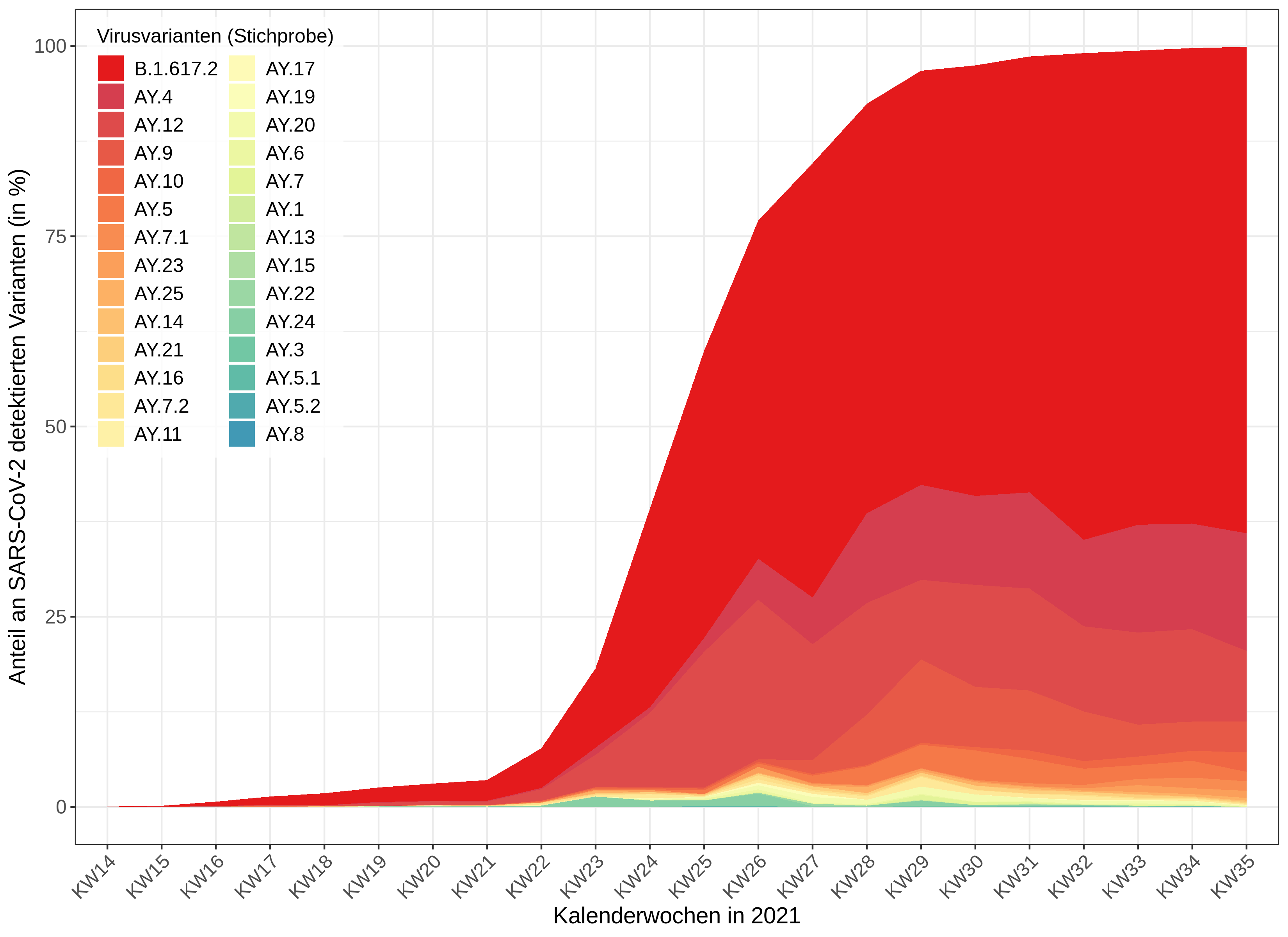 6